Poslední ‘‘Velké‘‘období Hedvábných cest
Říše podél Hedvábné stezky| Dějiny starověku
Chuejové
chuejové
Etnická menšina v řadě dalších států včetně jihovýchodní Asie (Myanmar, Thajsko, Malajsie..)
Chuejové jsou jednou z národnostních menšin Číny, která je převážně muslimská. Jejich historie sahá hluboko do minulosti a je úzce spjata s obchodními cestami, kulturními výměnami a migracemi.
Chuejové
Historie Chuejů začíná ve středověké Číně, kde jsou jejich předchůdci spojováni s příchodem muslimských obchodníků, vojáků a vědců z Persie, Střední Asie a Arábie během dynastií Tchang (618-907) a Sung (960-1279). Tito přistěhovalci se postupně usadili v čínských městech, zejména v obchodních centrech, a oženili se s místními ženami.
Během mongolské dynastie Jüan (1271-1368) se přítomnost muslimů v Číně zvýšila. Mongolští vládci podporovali migraci muslimů, kteří se stali důležitými administrátory, vojáky a obchodníky. Za vlády dynastie Ming (1368-1644) docházelo k dalšímu míšení kultur a islám se mezi místními obyvateli více rozšířil
Za dynastie Čching (1644-1912) se Chuejové setkali s obdobími relativního klidu i napětí. Občasné povstání, jako např. Dunganovo povstání (1862-1877), vedlo k těžkým bojům mezi Chueji a čínskou vládou. Tato povstání měla významný dopad na demografické změny a postavení Chuejů v čínské společnosti.
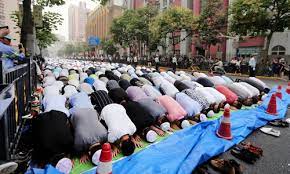 Marco polo 		Ibn Battuta
Významní cestovatelé
Jaké jedinečné politické okolnosti umožnily Marcu Polovi a Ibnu Battutovi cestovat? 
Jak  Evropané 13. století a severoafričtí muslimové 14. století, vnímali Asii, co pro ne bylo důležité, neobvyklé nebo exotické?
Mongolská říše
1206 - 1368
Mongolská říše
Mongolové podporovali obchod - umožňovali obchodníkům a dalším cestovatelům, bez ohledu na náboženství nebo na původ , procházet jejich oblasti. Pod Pax Mongolica – „mongolským mírem“ – bylo možné jít téměř kamkoliv v rámci jejich rozsáhle říši
Marco polo
1254-1324
Kublaj-chán zaměstnával Polovu rodinu na důležitých vládních pozicích. To odpovídalo tomu, že mongolové využívali ve svých službách cizince spíše než pro ně potenciálně neloajální Číňany
chán si všímal jeho moudrosti a vyslal Marca na cesty
Marco zůstal ve službách velkého chána sedmnáct let
Popsal Peking, další oblast, kterou Marco  popsal byl Bagdád - hlavní město Abbasovského kalifátu (750-1258) a jedním z ústředních bodů toho, co bylo nazváno „zlatým věkem islámu“
Abú Abdallah ibn Battúta
1304-1369
Narozen v Maroku
Studoval práva
Cestoval dvacet let
Strávil většinu své cestovatelské kariéry v rámci kulturních hranic toho, co muslimové nazývají Dar al-Islám označující oblasti, kde převládá islámské právo
Dílo: Rihla (Cesty)
rihla
Timur
Timurská říše se vyznačovala značným kulturním a vědeckým pokrokem
Timur podproval umění literaturu a vědu.
 Samarkand se stal jedním z nejdůležitějších kulturních a intelektuálních center tehdejšího světa.
Timurská říše je často vnímána jako spojnice mezi mongolskými říšemi a pozdějšími muslimskými říšemi, jako byla například Mughalská říše v Indii, kterou založil Timurův potomek Bábur.
Hladomor
Sucho
Konec Mongolské říše
Jednotlivé konflikty
Karavanní města upadla
Pád Konstantinopole
Křížové výpravy
Obchod po moři
Evropské cesty
Hedvábné stezky
Rozsáhlé obchodní sítě Hedvábných stezek přepravovaly více než jen zboží a vzácné komodity
 Neustálý pohyb a míšení populací ve skutečnosti přineslo široké předávání znalostí, myšlenek, kultur a přesvědčení, což mělo hluboký dopad na historii a civilizace euroasijských národů.
Tyto cesty se postupem času vyvíjely podle měnících se geopolitických souvislostí v průběhu historie.
palmýra
zenobia
petra
Dunhuang
Tun-chuang (také známý jako Dunhuang) je historické město v provincii Kan-su v severozápadní Číně. Je známé zejména pro své kulturní a historické významy a slavné jeskyně Mogao, které jsou jedním z nejvýznamnějších buddhistických uměleckých nalezišť na světě.
První jeskyně byly vytesány ve 4. století a po více než tisíc let byly rozšiřovány a zdobeny. Jeskyně obsahují tisíce soch a maleb, které dokumentují vývoj buddhistického umění a náboženství v Číně.
Jeskyně Mogao jsou známé nejen svými nádhernými uměleckými díly, ale také jako místo, kde byl v roce 1900 objeven tzv. Tun-chuangský rukopis. Tento poklad obsahuje tisíce starověkých rukopisů a dokumentů, včetně buddhistických, taoistických a konfuciánských textů, stejně jako světských písemností, které poskytují neocenitelné informace o životě v této oblasti před tisíci lety.
Z ČÍNY
Ze střední stepi
NEfrit
nesmrtelnost
brokát
hedvábí
tiraz
koberce
bursa
Si-an
Říše chan
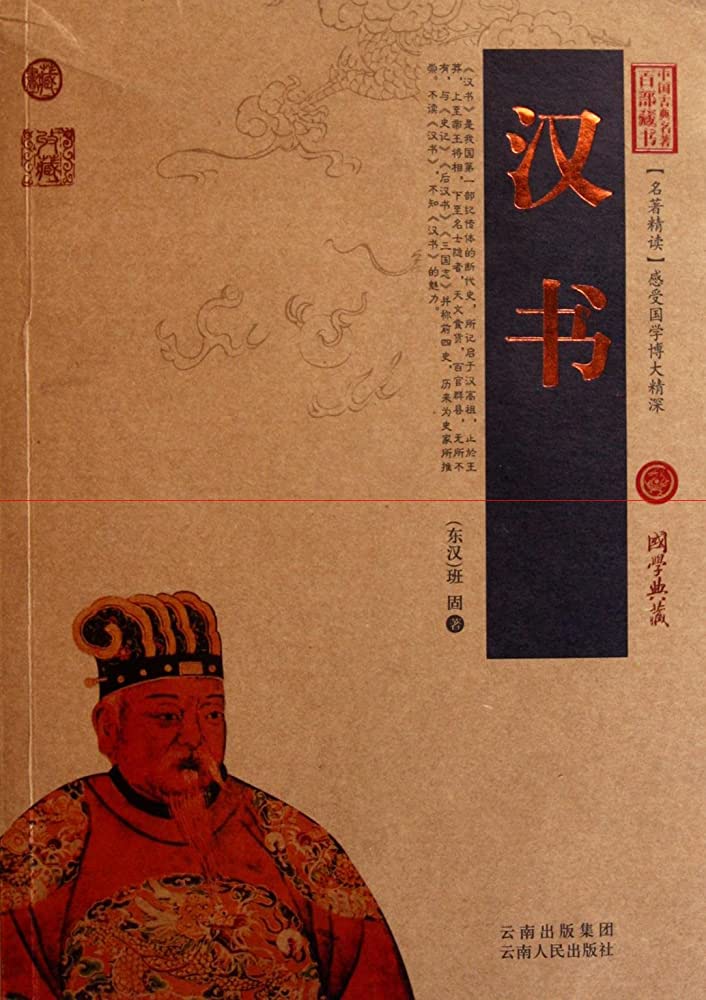 Wu-ti
Čang Čchien
Siung-nu
petra
palmýra
Aleppo
isfahán
teherán
Buddhové z bamjánu
karavanseráj
Mekka a Medina
Starověká indie